CÜMLENİN ÖĞELERİ
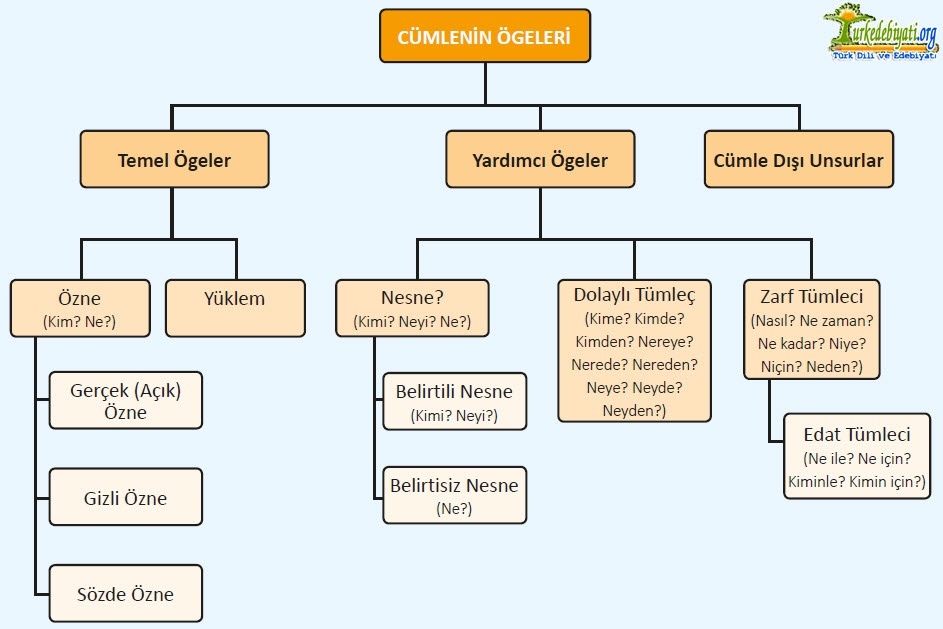 www.turkedebiyati.org
Bu slayda şirket ambleminizi eklemek için

Ekle menüsünden
 "Resim”i seçin
Amblem dosyanızı bulun
Tamam'ı tıklatın.

Amblemi boyutlandırmak için

Amblem içinde bir yeri tıklatın. Amblem dışında görünen kutulara "boyutlandırma tutamaçları" denir.
Nesneyi boyutlandırmak için bunları kullanın.
Boyutlandırma tutamaçlarını kullanmadan önce üst karakter tuşunu  basılı tutarsanız, boyutlandırdığınız nesnedeki oranları korursunuz.
CÜMLENİN ÖĞELERİ
Evlerin bölümleri odalardır; cümlenin bölümleri de öğelerdir. 

Cümle öğeleri, cümlenin parçaları demektir. Evin bölümleri odalar, salon, tuvalet, banyo, mutfak ve balkondur, cümlenin parçaları da yüklem, özne, nesne, dolaylı tümleç, zarf tümleci adlarını alır. 

Cümlenin öğelerini bulmaya yarayan bazı ipuçları vardır. Öğeler bu ipuçları dışında başka yöntemlerle bulunmamalıdır.
www.turkedebiyati.org
Yüklem
Yüklem cümledeki anlamın temelini oluşturur. “Çekimli bir fiil” ya da “ekfiil almış isim soylu bir kelime”dir.
Geldik.
Üşüdü.
Hastadır.
Bu dolapta kitaplar var.
Bu kitapları bana ver.
www.turkedebiyati.org
Yüklem her türlü kelimeden oluşabilir
Sağdaki kitap Akın’ınmış. (isim)
Kırmızı araba çok güzeldi.(sıfat)
Beni suçlayan sensin. (zamir)
Sahil havası tam bana göre. (edatlı)
Yazarın hiç kullanmadığı kelime ve’ymiş. (bağlaç)
İki lafının biri ah’tır. (ünlem)
www.turkedebiyati.org
Yüklem çok kelimeden de oluşabilir
Bu işle başa çıkamam. (deyim, bileşik fiil)
Sınavı geçemediği için şimdi suratından düşen bin parça. (deyim, bileşik fiil)
Yere düşen şey çelik tencerenin cam kapağındaki plastik kısmın vidasındaki pulmuş. (isim tamlaması, sıfat tamlaması)
Bu soru kolay değil. (edatlı)
www.turkedebiyati.org
Özne
Özne,  yükleme sorulan “ne, kim” sorularının cevabıdır.
Öğretmenim buraya geldi. (Gelen kim?)
Babam bizi çok sever. (Seven kim?)
Bu disket bozuk. (Bozuk olan ne?)
Çayın rengi koyu. (Koyu olan ne?)
www.turkedebiyati.org
Gizli Özne
Cümlede özne yoksa yüklemin kişisi yüklemin çekiminden çıkarılabiliyorsa bu durumda cümlede gizli özne vardır.
Akşama doğru beni aradı. (Arayan kim?- o)
Hızla aşağı düştü. (Düşen ne?- o)
www.turkedebiyati.org
Sözde Özne
Edilgen çatılı fiillerin öznesine sözde özne denir. Sözde özne yapılan işten etkilenir.
Sabahleyin ağır yemek yenmez. 
Bu kadar yol yürünmez.
Gecekondular belediye tarafından yıkıldı.
www.turkedebiyati.org
Her cümlenin öznesi olmak zorunda mı?
Her cümlede özne olmak zorunda değil. Aşağıdaki cümlelerin öznesi yoktur.
Bu vakitte yola çıkılmaz.
Kasabaya bu giysilerle gidilmez.
www.turkedebiyati.org
Nesne
Nesne, özneyi bulduktan sonra yükleme sorulan “ne, neyi, kimi” sorularının cevabıdır. Fiilin bildirdiği iş genelde nesne üzerinde gerçekleşir.
Annesi çantasını hazırladı.
Müdür Bey konuşmasını bitirdi.
Saati kendisi tamir etmiş.
www.turkedebiyati.org
Belirtili NesneBelirtisiz Nesne
Nesne ismin yükleme halindeyse belirtilidir. Yalın haldeyse belirtisizdir.
Çiçek getirdi. (belirtisiz)
Çiçekleri getirdi. (belirtili)
Hediye aldı. (belirtisiz)
Hediyeyi aldı. (belirtili)
www.turkedebiyati.org
Dolaylı Tümleç
Dolaylı tümleç, yükleme sorulan “–e, -de, -den” hal ekli soruların cevabıdır. (Nereye, nerede, nereden, kime, kimde, kimden, neye, neyden...) Bu tümleç yer bildirir, sebep bildirmez.
Paketi bana verdi.
Çocuğu evde bıraktık.
Konya’dan ayrılacağız.
www.turkedebiyati.org
Zarf Tümleci
Zarf tümleci, yüklemin anlamını “zaman, durum, miktar, yön, sebep, şart v.b.” bakımlardan tamamlayan öğelerdir.
Yorulduğumdan gelemedim. 
Yazıyı güzel yazdı.
Şiirini hızlı okudu. 
Yaşlılıktan yürüyemiyor.
Elbet, severim.
Bunları şüphesiz gördüm. 
Başım yine çok ağrıyor.
Teker teker gelin. 
Onu geceleyin değil, öğleyin gördüm. 
Borcumu şimdi veriyorum.
www.turkedebiyati.org
Cümle Dışı Unsurlar
Cümlede cümle öğelerinin dışında da bazı unsurlar bulunabilir. Cümle öğelerine dâhil edilemeyen bu gibi parçalara cümle dışı unsur denir. Cümle dışı unsurlar çeşitlidir.
Bağlaçlardan oluşabilir.
Seni severim; ama birlikte iş yapmayı istemem.
nesne         yüklem                                               nesne                              yüklem

Ünlemlerden oluşabilir:
Aman, bırak yakamı.
             yüklem      nesne                      

Ünlem gruplarından oluşabilir:
Vah vah,         çok         yazık oldu!
                    zarf tümleci                    yüklem

Hitaplardan oluşabilir:
Cenazemiz yerde kalmasın dostlar!
           özne                  dolaylı t.     yüklem
                                      C. S. Tarancı
www.turkedebiyati.org